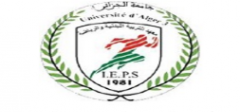 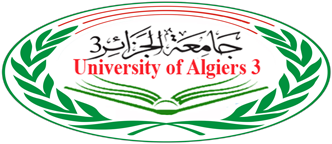 الملتقى الدولي بعنوان " الرياضة انفتاح على العالم وجسر للتواصل الحضاري 
(تحت شعار بالتواصل نرتقي)"
عنوان المداخلة
إعداد :
1- 
2- 
3-
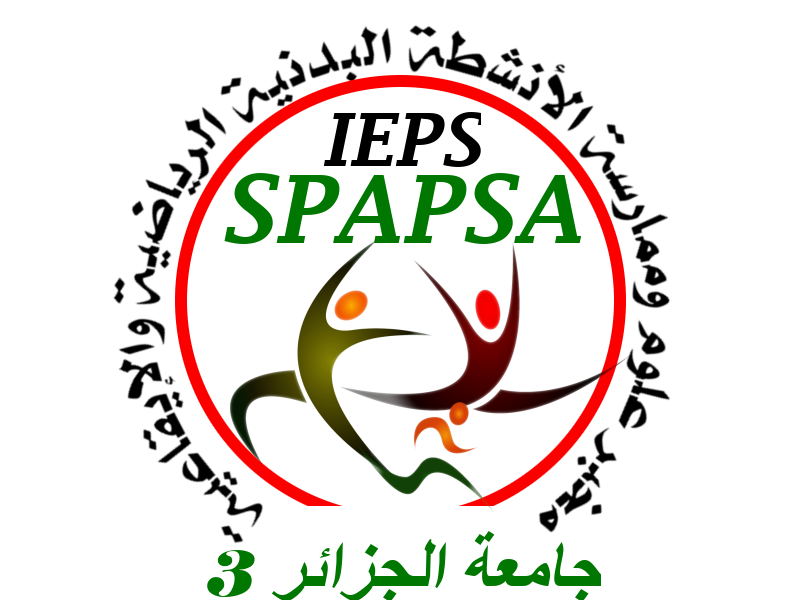 منهجية البحث
مقدمة
مناقشة
إستنتاج وخاتمة
المراجع